Actividad 3
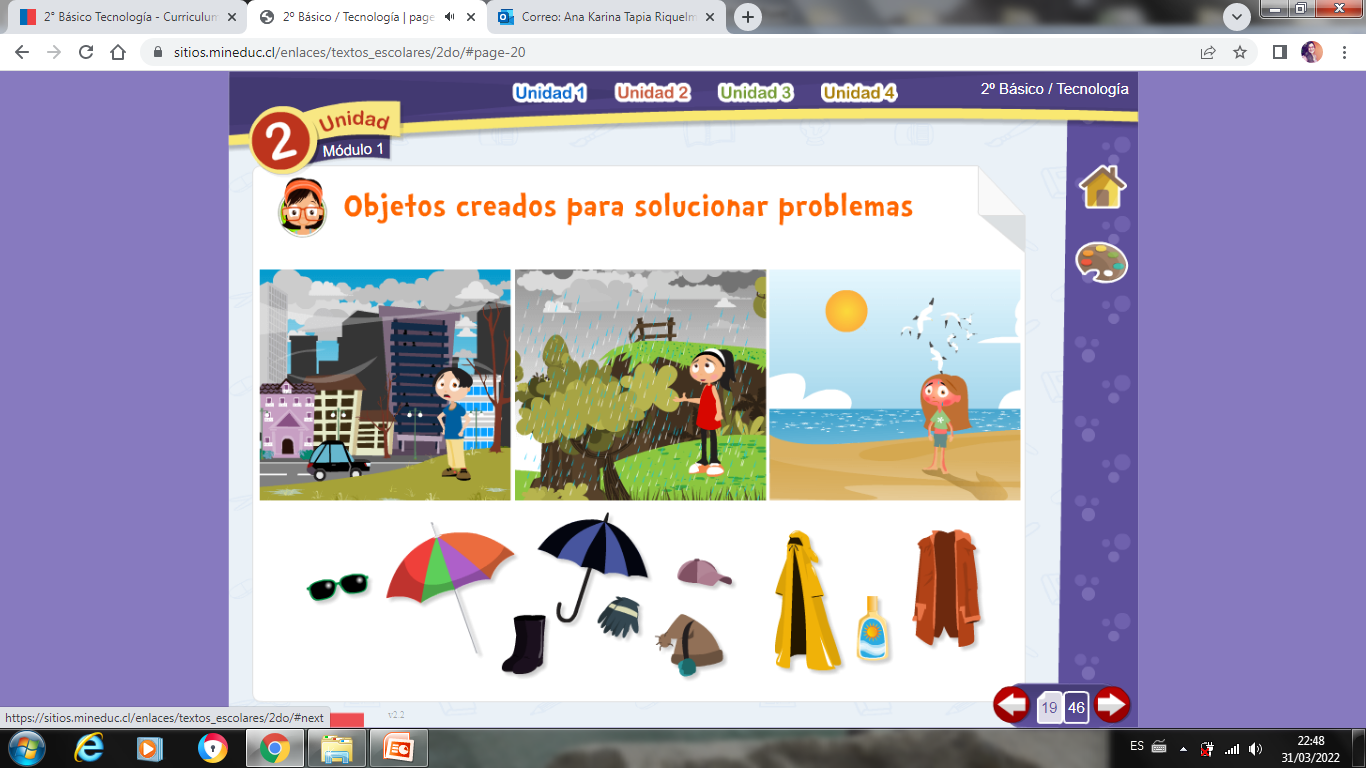 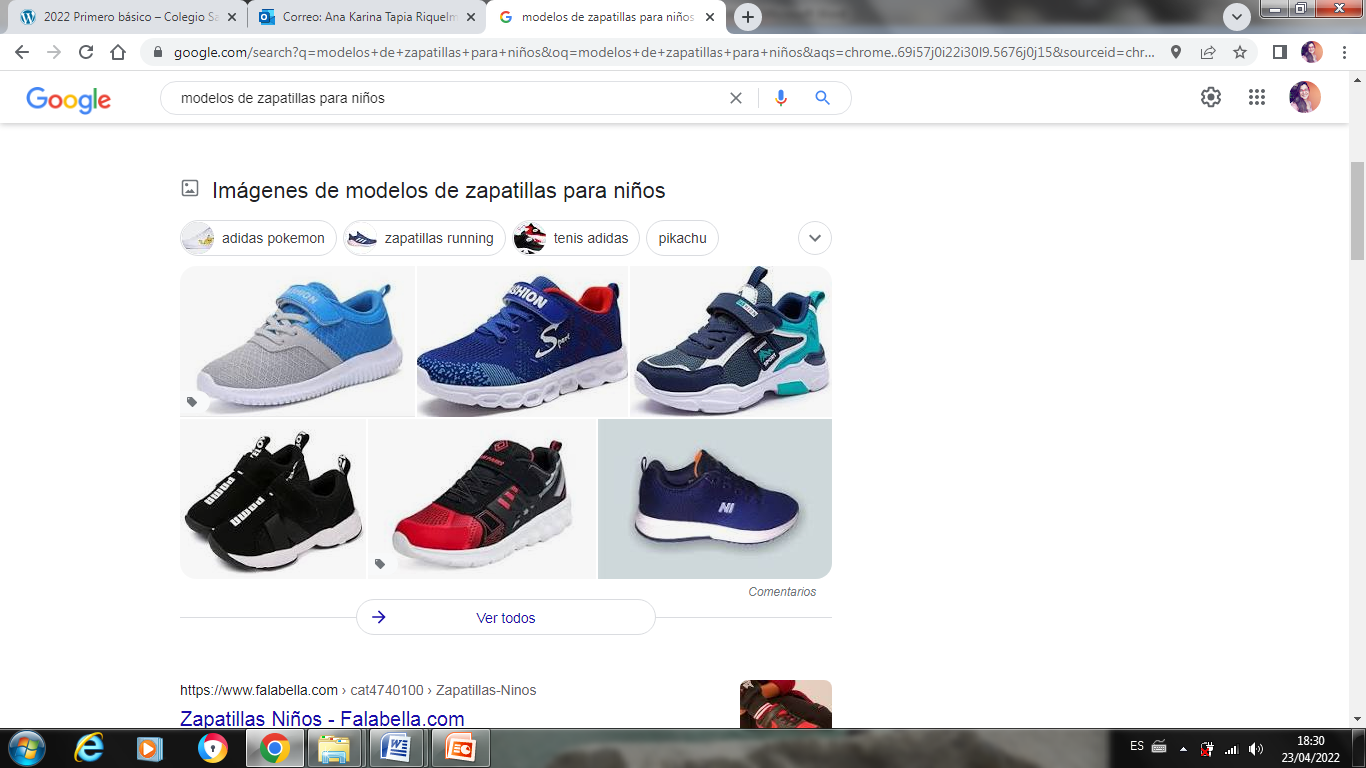 Actividad 3
05 abril 2022
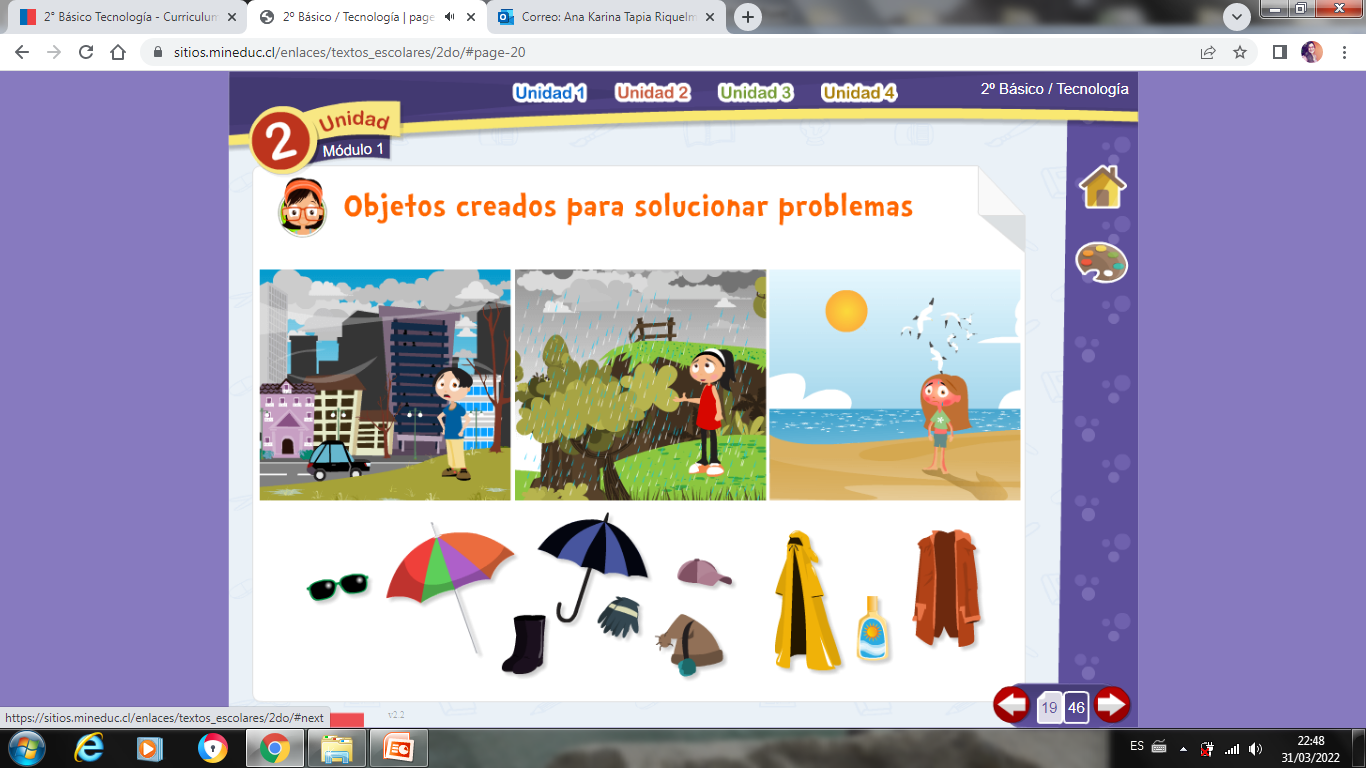 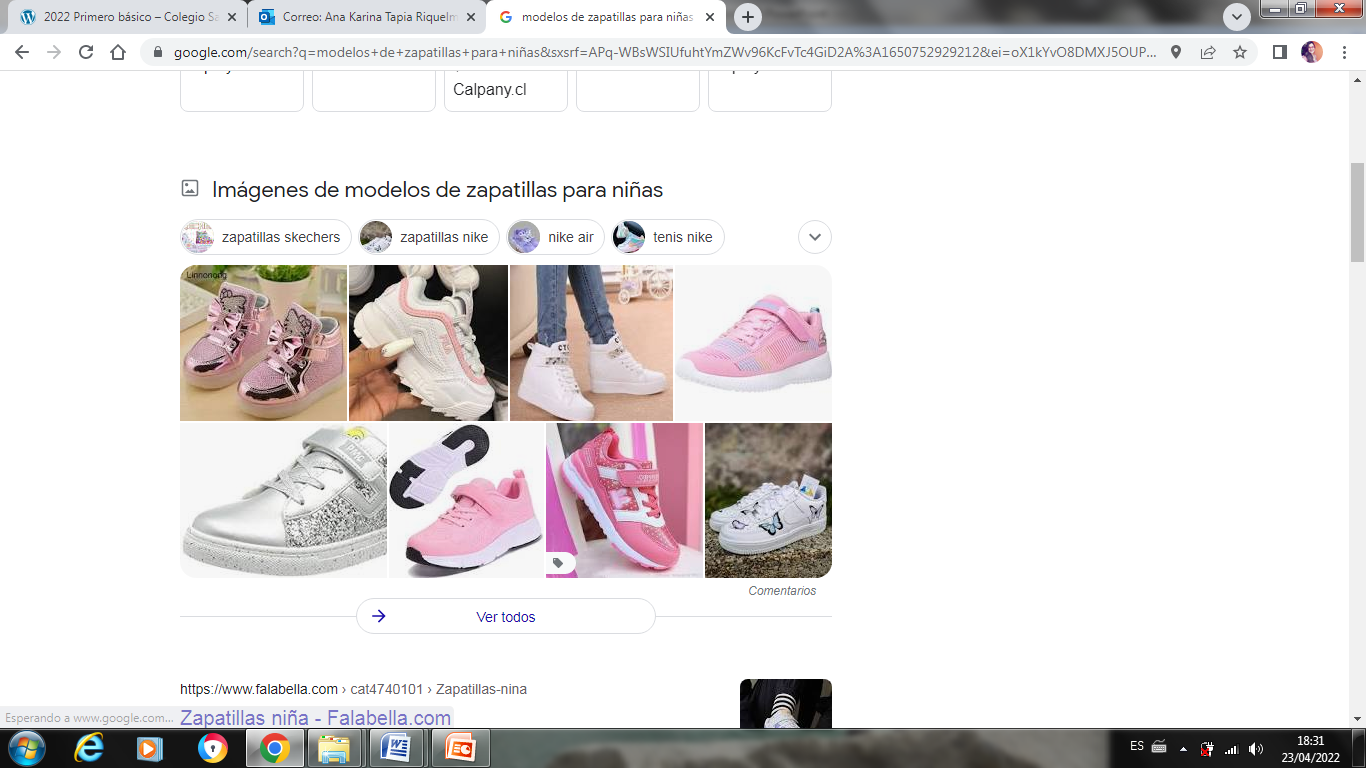 1. Ahora dibuja en la hoja de block, el modelo de zapatilla que a ti te acomoda más.